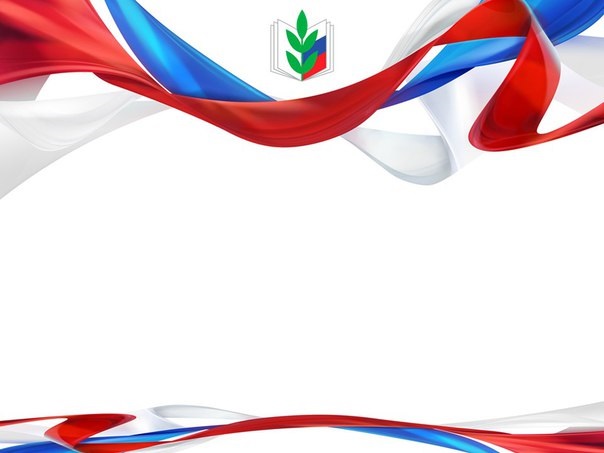 Муниципальное казенное общеобразовательное учреждение
Хлебородненская средняя общеобразовательная школа
Первичная профсоюзная организация
МКОУ Хлебородненской СОШ
Наш профсоюз работников народного образования и науки – это коллектив единомышленников, верных, неравнодушных друзей, готовых прийти на помощь в любую минуту.
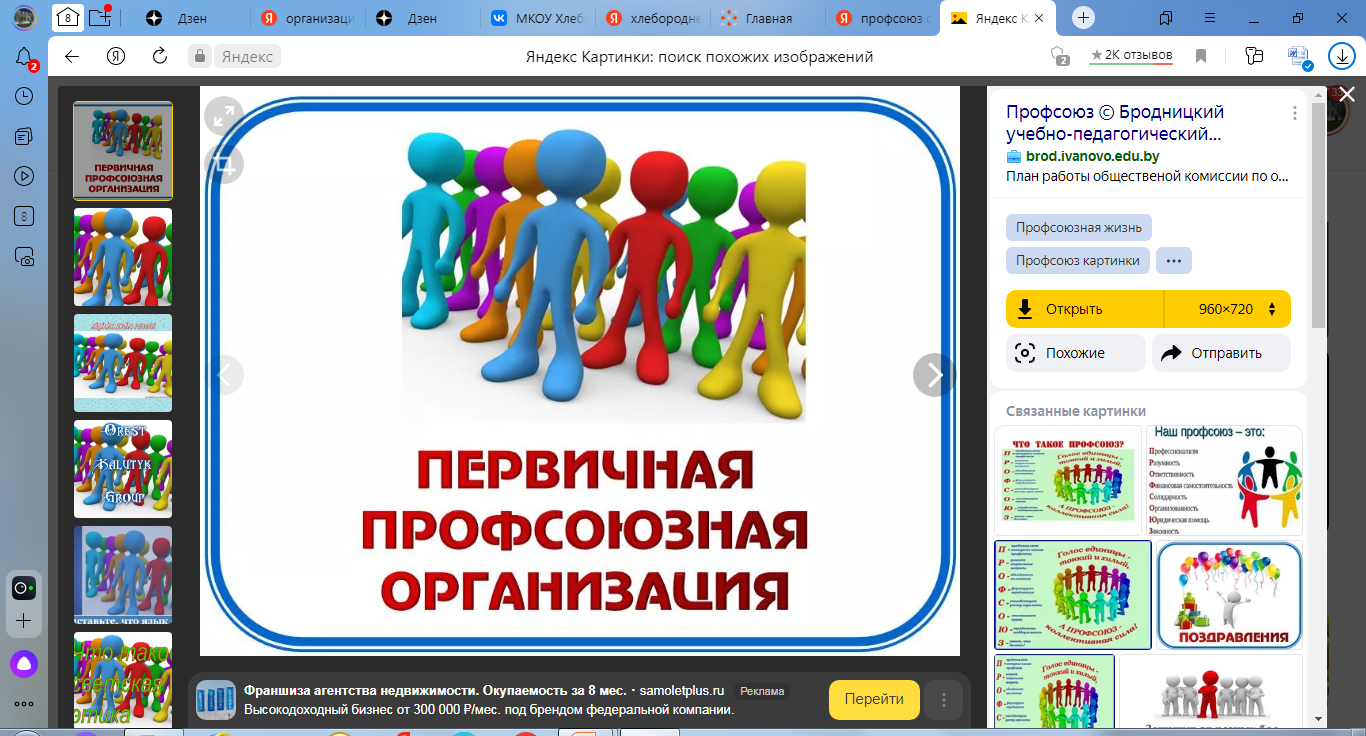 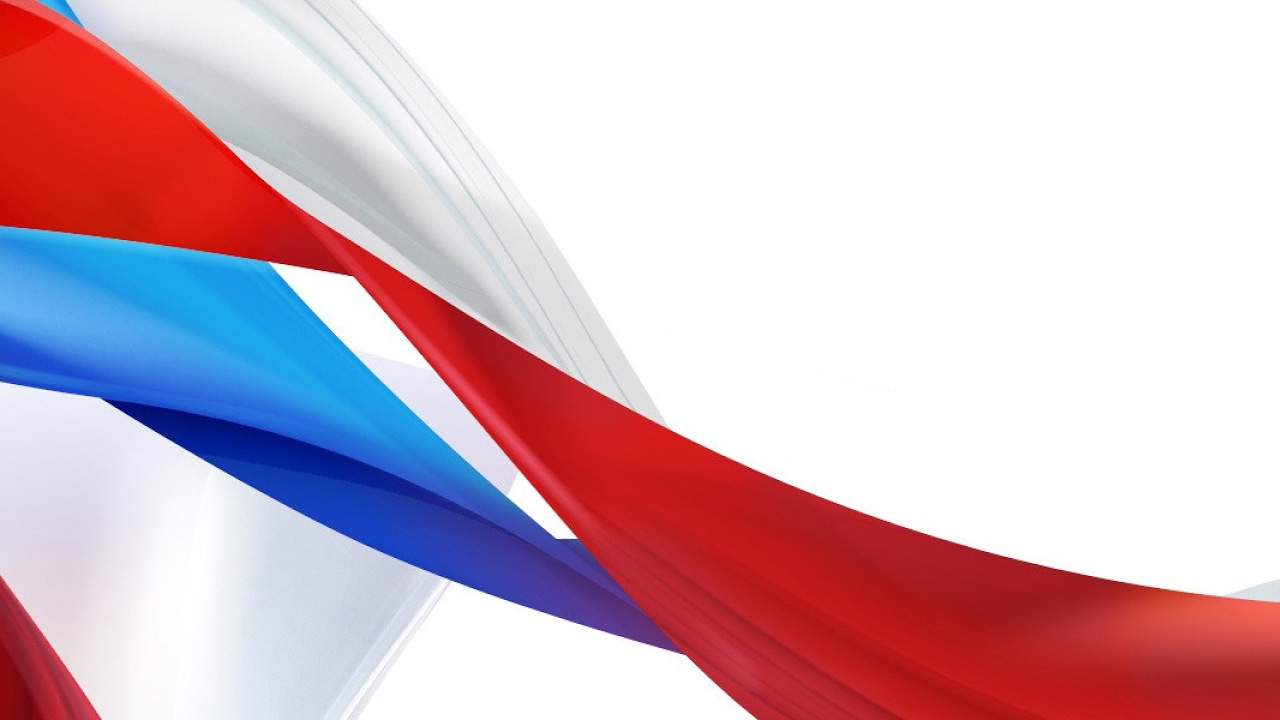 Сведения о первичной профсоюзной организации
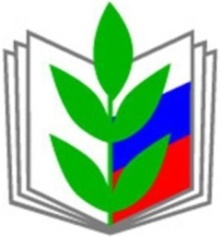 Численный состав профсоюзной организации:
- всего работающих в организации - 20 человек, 
из них членов профсоюзной организации - 16 .


Сайт МКОУ Хлебородненской СОШ:  https://xlebschool.obrvrn.ru

Электронный адрес школы: 
xlebschool@yandex.ru



Адрес школы: 
396246, Воронежская область, Аннинский район, 
село Хлебородное, улица Школьная, дом 5
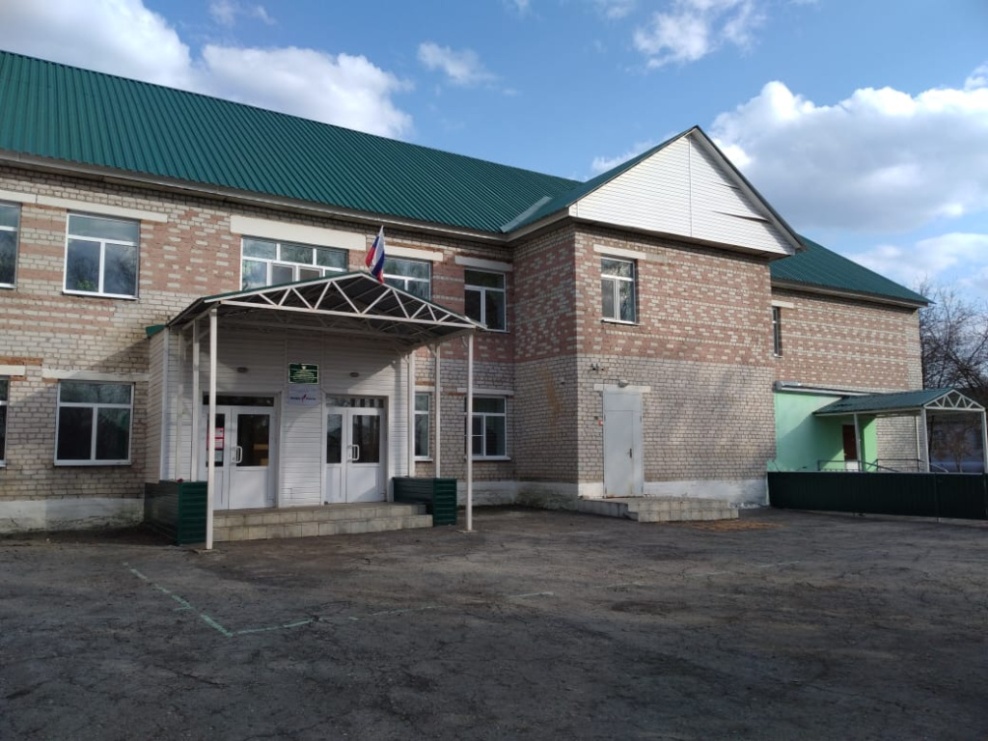 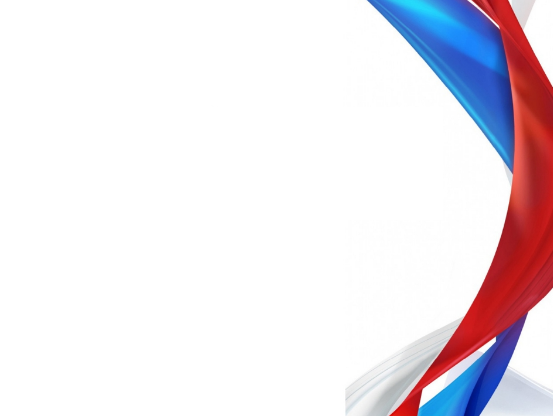 Цели и задачи профсоюзной организации:
объединение усилий и координация действий членов профсоюза для достижения общих целей профсоюза;
защита профессиональных, трудовых, социально-экономических прав и интересов членов профсоюза;
обеспечение членов профсоюза правовой и социальной защитой.
Профсоюз сегодня – это единственная организация, которая защищает социально - экономические права работников, добивается выполнения социальных гарантий, улучшает микроклимат в коллективе.
Знайте, что профсоюз: 
Протягивает руку помощи!
Решает социальные проблемы!
Отстаивает права и интересы человека труда!
Формирует основные требования к работодателю!
Содействует росту заработной платы!
Осуществляет представительство интересов в суде!
Юридически поддерживает и защищает!
Знает, что делать!
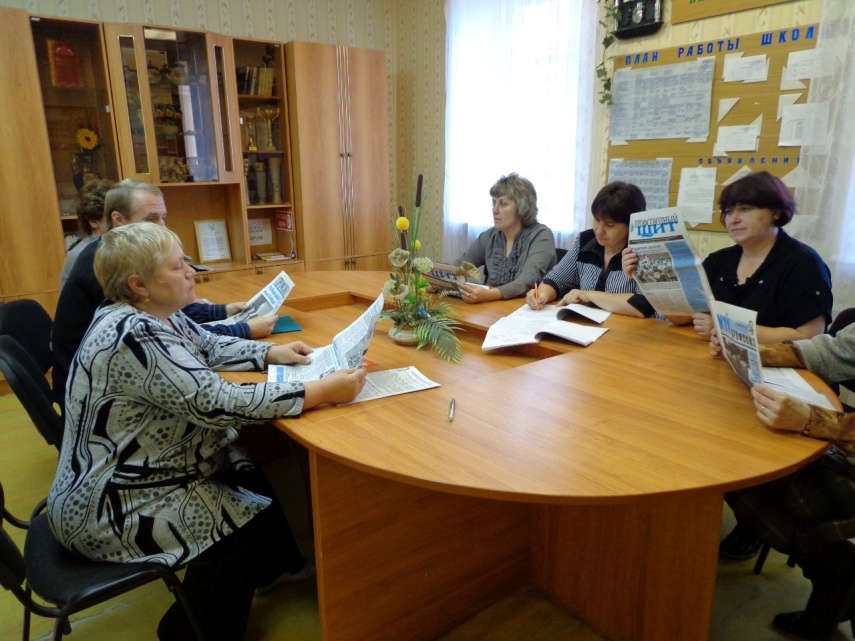 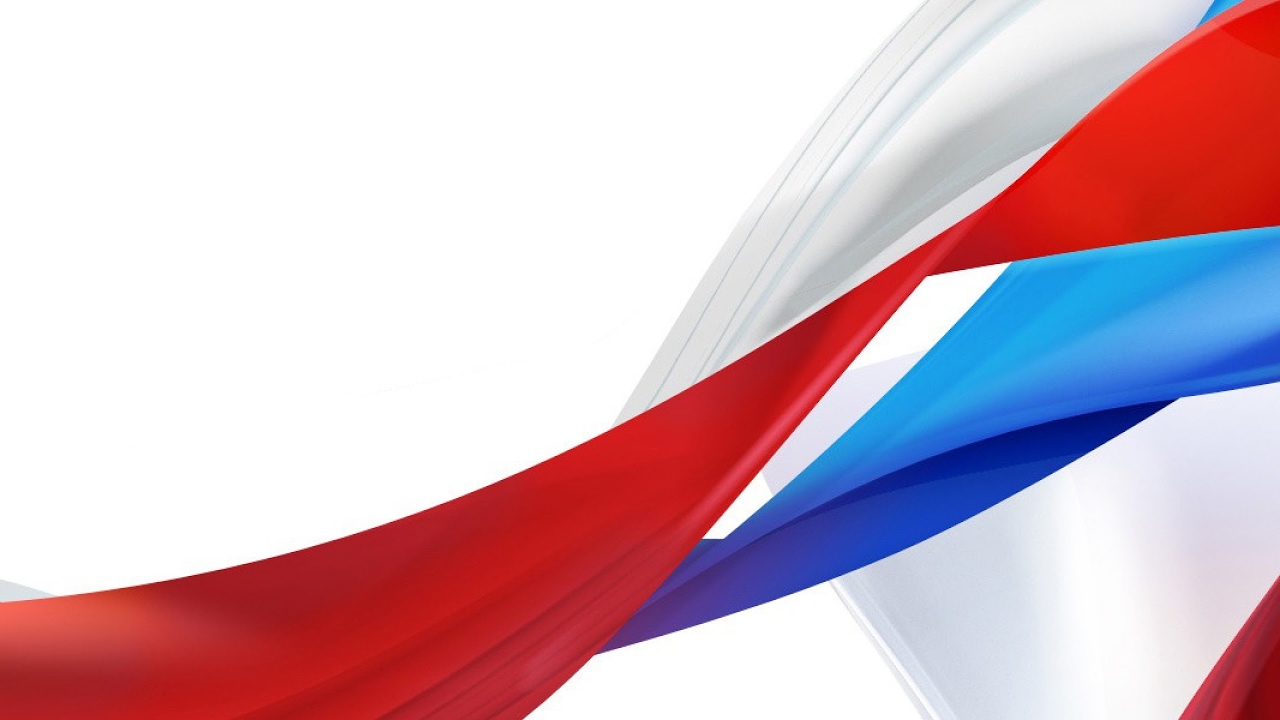 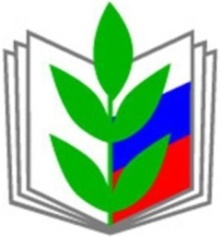 Основа нашей деятельностии направления работы
Борьба за социальные права и гарантии трудящихся
Социальное партнёрство
Организационная и информационная деятельность
Заключение коллективных договоров
Солидарные действия за социальные гарантии членов профсоюза
Охрана труда
Работа с молодыми педагогами
Помощь ветеранам педагогического труда
Профилактика здоровья сотрудников и их детей
Культурно-спортивная работа
Создание благоприятных условий труда - одно из приоритетных направлений работы.
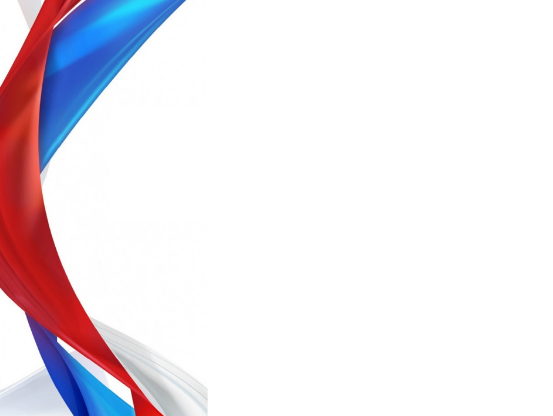 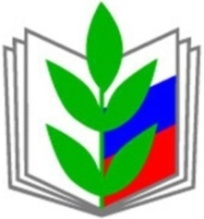 Законодательная и нормативно-правовая база профсоюза
Федеральный закон от 12 января 1996 года №10-ФЗ «О профессиональных союзах, их правах и гарантиях деятельности» (с изменениями и дополнениями).
Трудовой кодекс Российской Федерации от 30 декабря 2001 года №197-ФЗ.
 Гражданский кодекс Российской Федерации от 30 ноября 1994 года №51-ФЗ.
Устав профсоюза работников народного образования и науки Российской Федерации. Москва, 2020 год.
Резолюции Х съезда Федерации независимых профсоюзов России. Москва, май 2019 года.
Положение о первичной профсоюзной организации МКОУ Хлебородненской СОШ.
Коллективный трудовой договор между администрацией и работниками  муниципального казенного общеобразовательного учреждения Хлебородненской СОШ (Протокол №2 общего собрания трудового коллектива от 18.01.2020г.) В коллективном договоре установлены правила внутреннего трудового распорядка, в которых заложены этические аспекты рабочего поведения. 


Вместе с администрацией профсоюзный комитет не оставляет без внимания любые памятные события в жизни коллег: юбилей, свадьба, рождение ребенка, присвоение почетного звания.
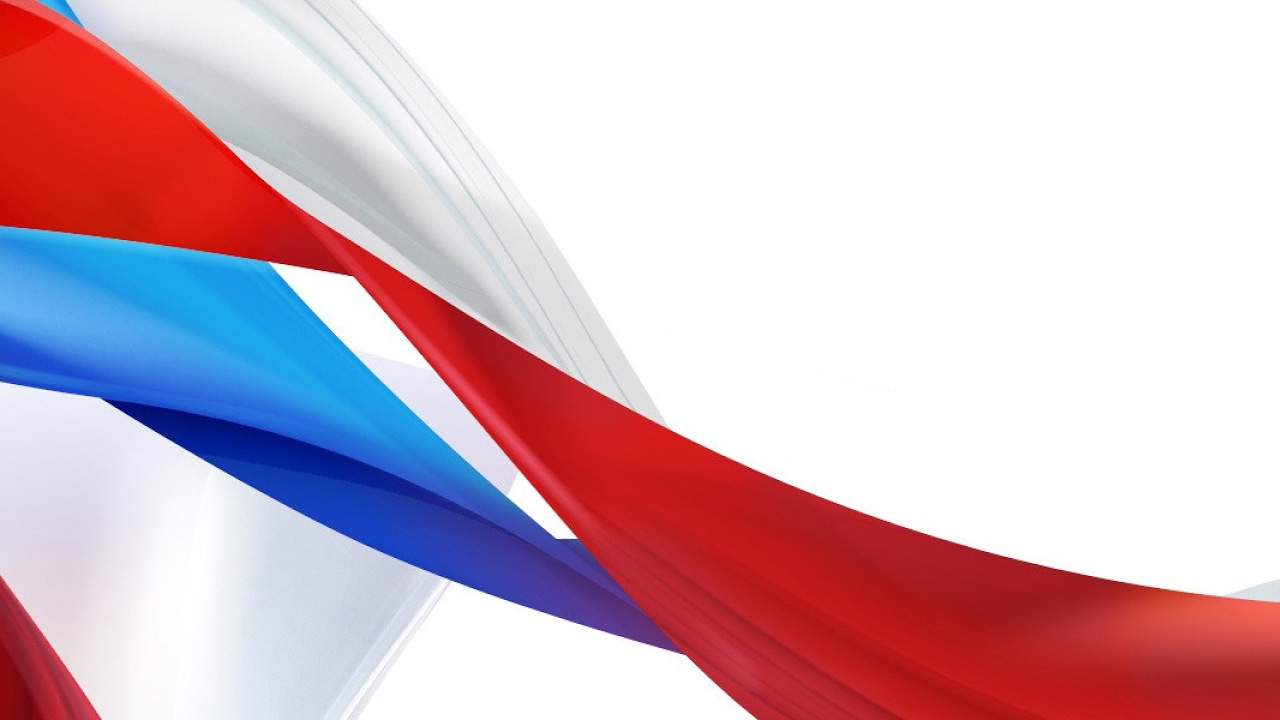 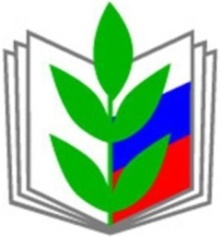 ГЛАСНОСТЬ и ОТКРЫТОСТЬ
ОБЪЕКТИВНОСТЬ и  ПОЛНОТА
ДОСТУПНОСТЬ, АКТУАЛЬНОСТЬ 
и ОПЕРАТИВНОСТЬ
ПРИНЦИПЫ РАБОТЫ
ЧЁТКОСТЬ и СТРУКТУРИРОВАННОСТЬ
ЛАКОНИЧНОСТЬ и РАЗНООБРАЗИЕ
РИТМИЧНОСТЬ и РЕГУЛЯРНОСТЬ
УЗКАЯ НАПРАВЛЕННОСТЬ
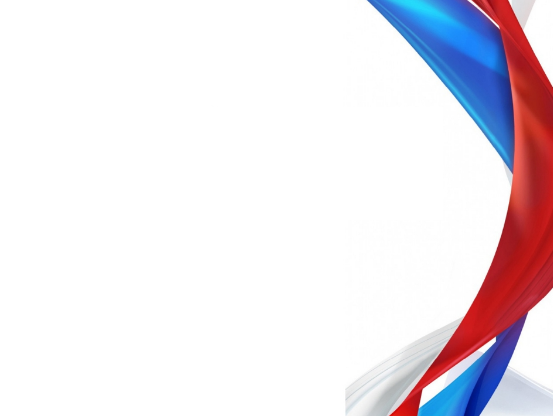 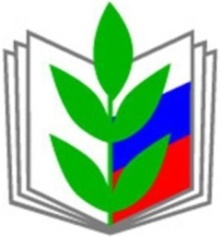 Наш профсоюзный лидер
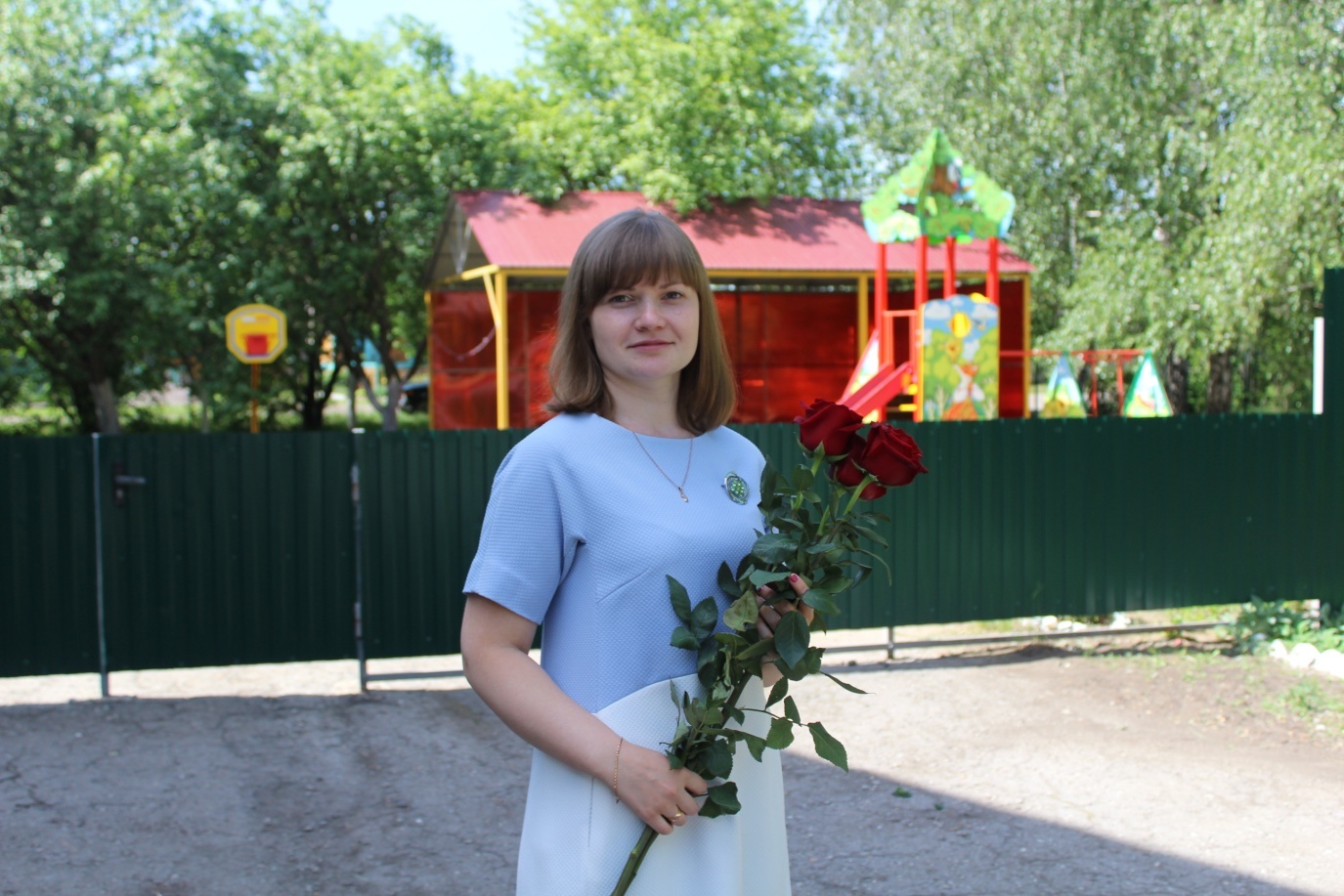 Бакотина Галина Валерьевна
- председатель первичной профсоюзной организации МКОУ Хлебородненской СОШ. С 2017 года работает в Хлебородненской школе и с тех пор является членом профсоюза. Работает учителем технологии, музыки. С 17 февраля 2022 года является председателем первичной профсоюзной организации школы. Администрация школы считается с мнением профсоюзного лидера. Именно поддержка коллектива и умение найти компромисс с работодателем позволяют председателю первичной профорганизации успешно решать все проблемы.
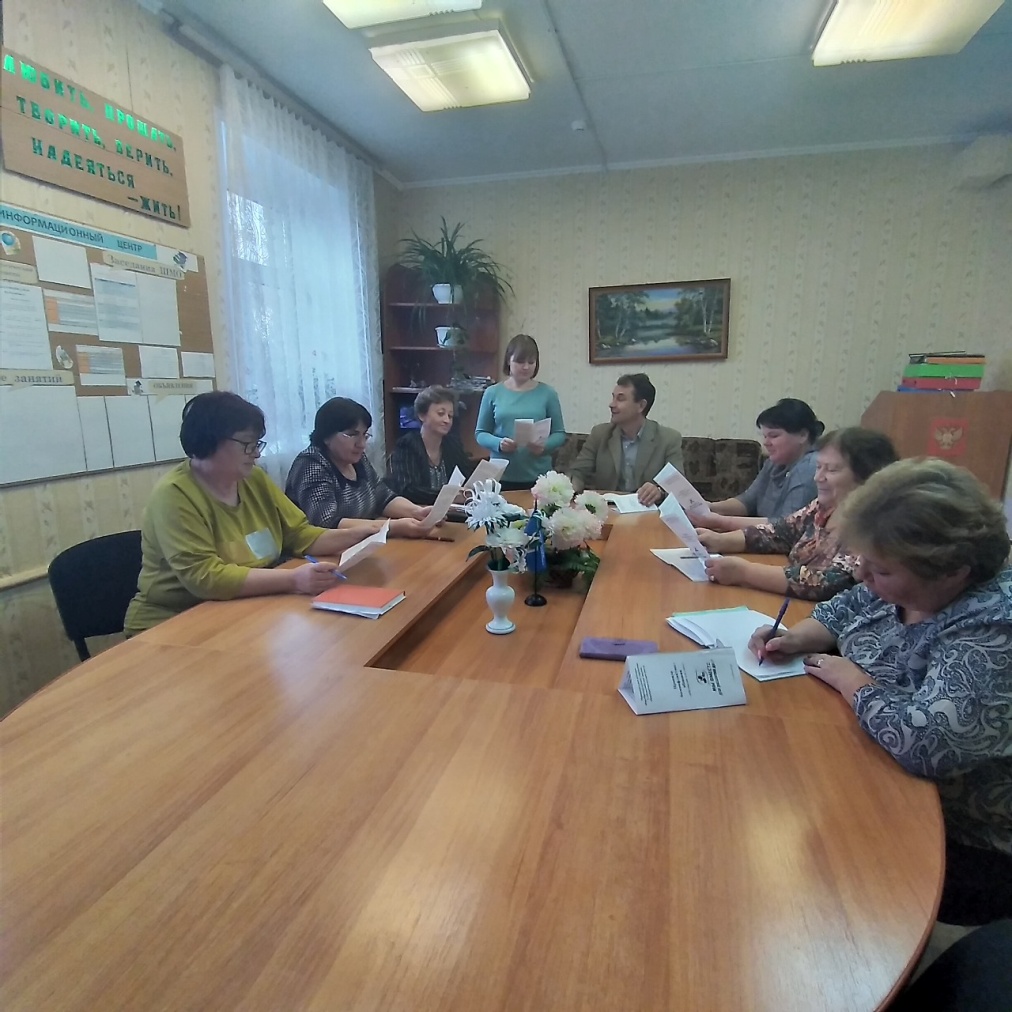 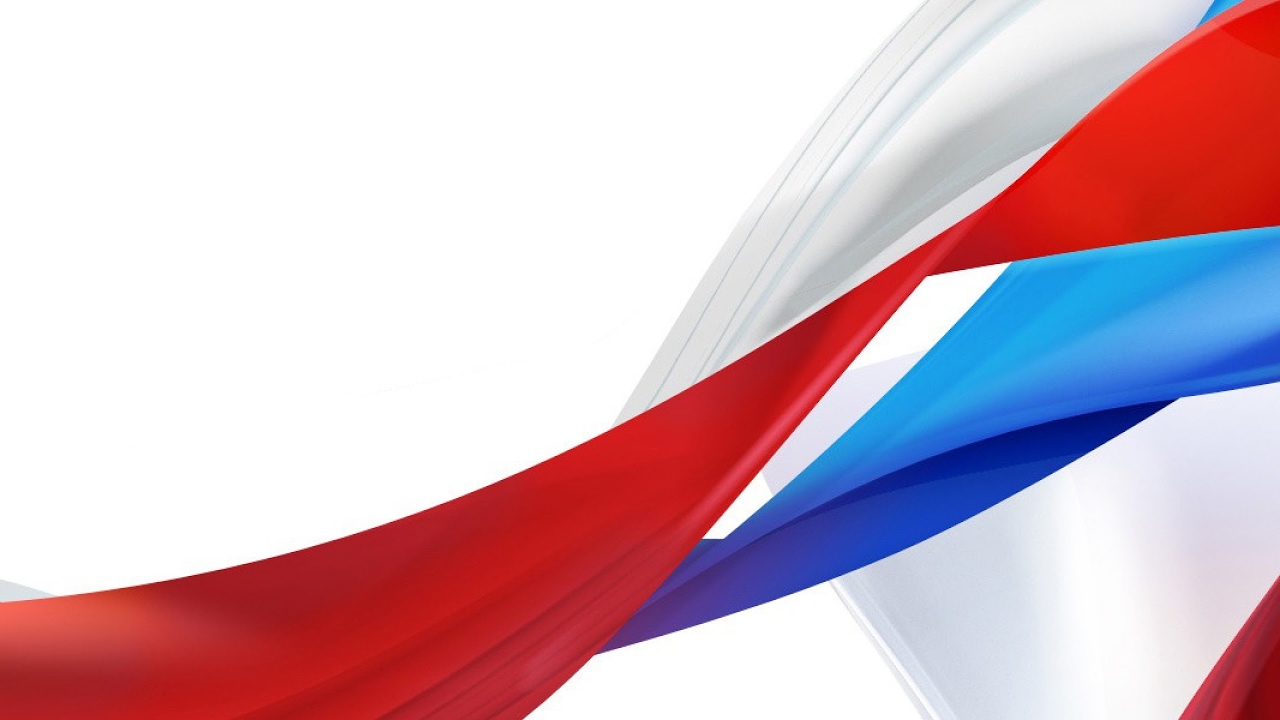 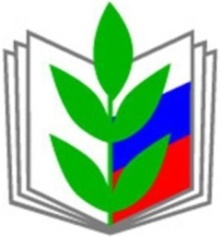 Наш социальный партнер
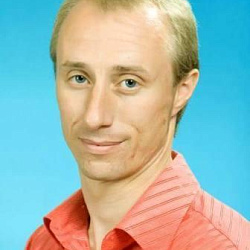 Школа - наш дом, 
В котором уютно всем.
А это директор 
И мудрый и строгий, 
Который ведет нас по верной дороге,
Храня от различных невзгод и проблем
Дом, в котором уютно нам всем.
Директор нашей школы 
Бакотин Роман Владимирович
Роман Владимирович работает директором школы.
Он требовательный, справедливый администратор. 
Роман Владимирович всегда с пониманием относится к проблемам коллег, помогает в трудной ситуации, умеет словом и делом поддержать каждого. 
Роман Владимирович пользуется  заслуженным уважением в коллективе учителей, учащихся и их родителей.
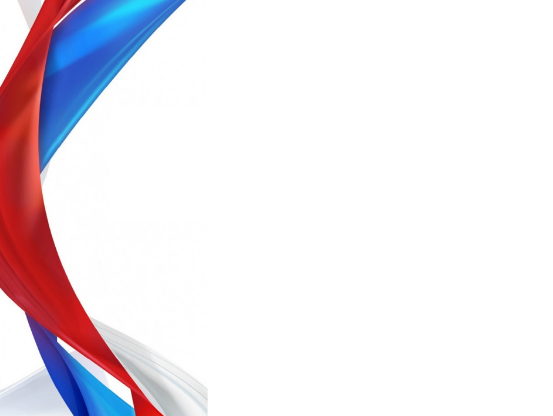 Калейдоскоп дел первичной профсоюзной организации МКОУ Хлебородненской СОШ
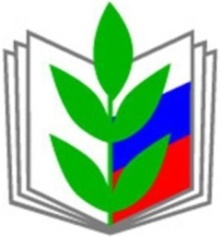 Важным направлением в деятельности профкома является культурно-массовая и оздоровительная работа, так как хороший отдых способствует работоспособности и поднятию жизненного тонуса.
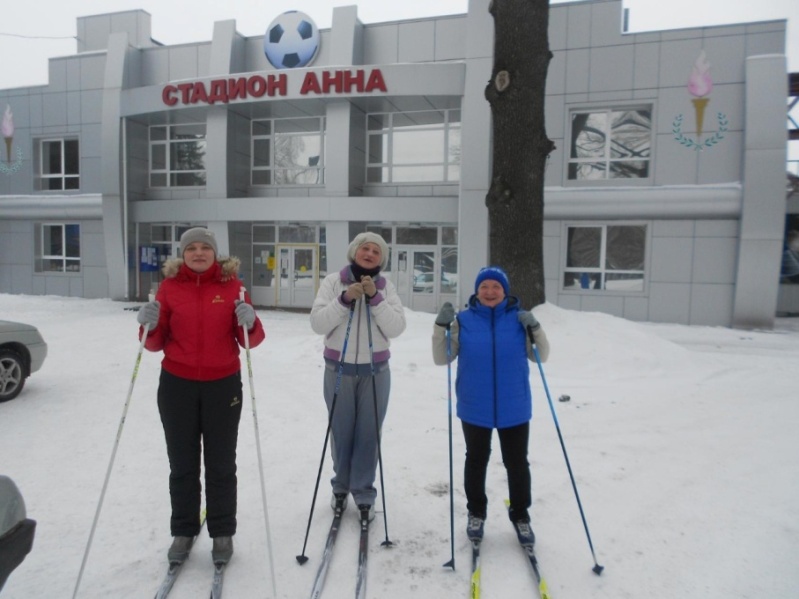 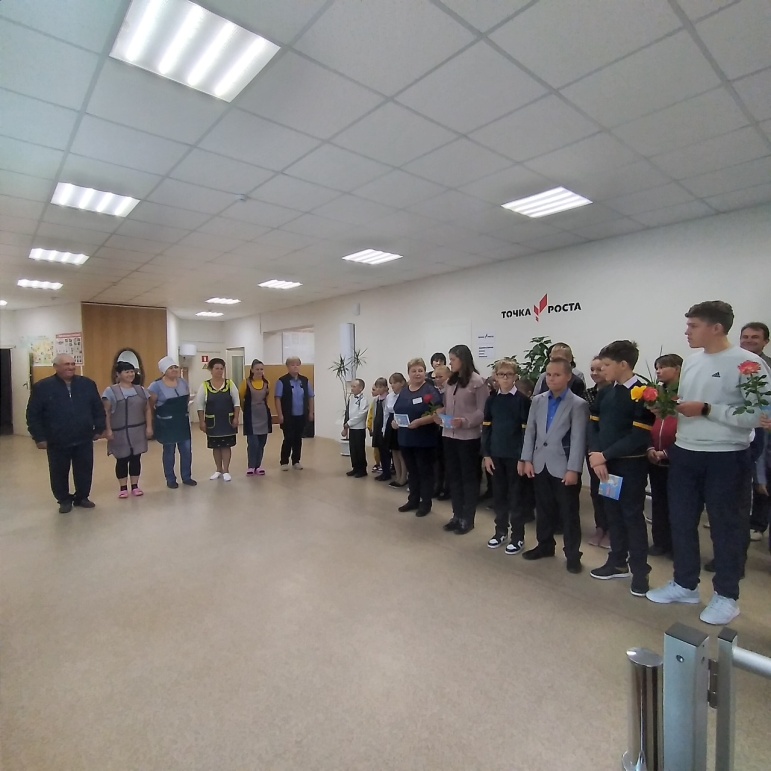 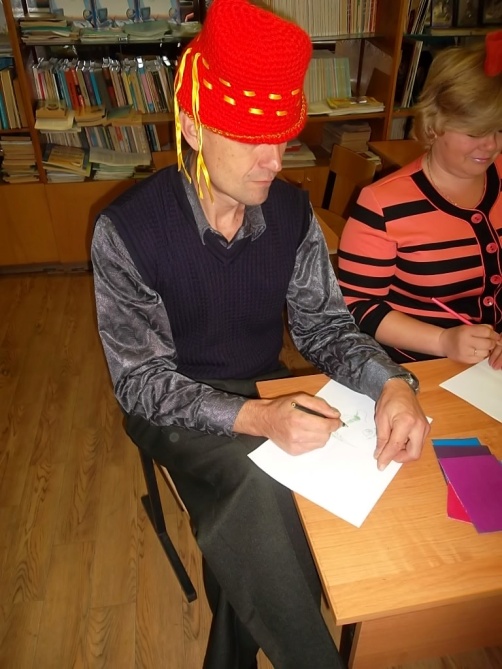 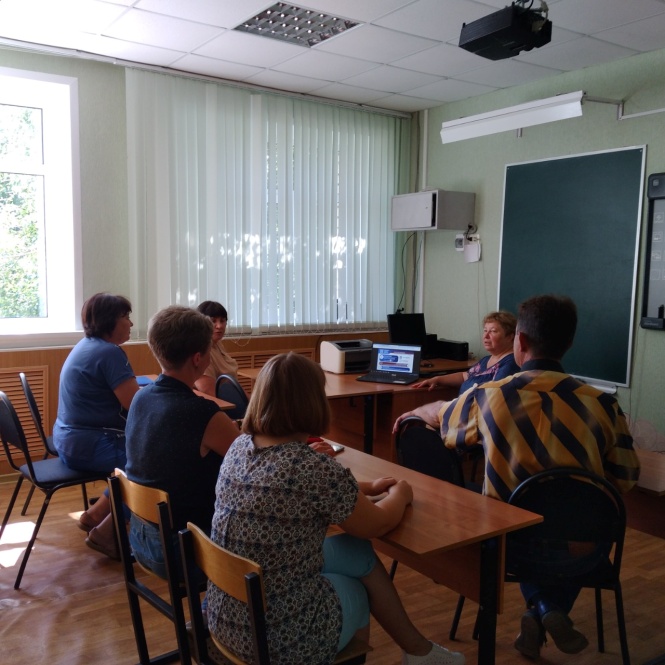 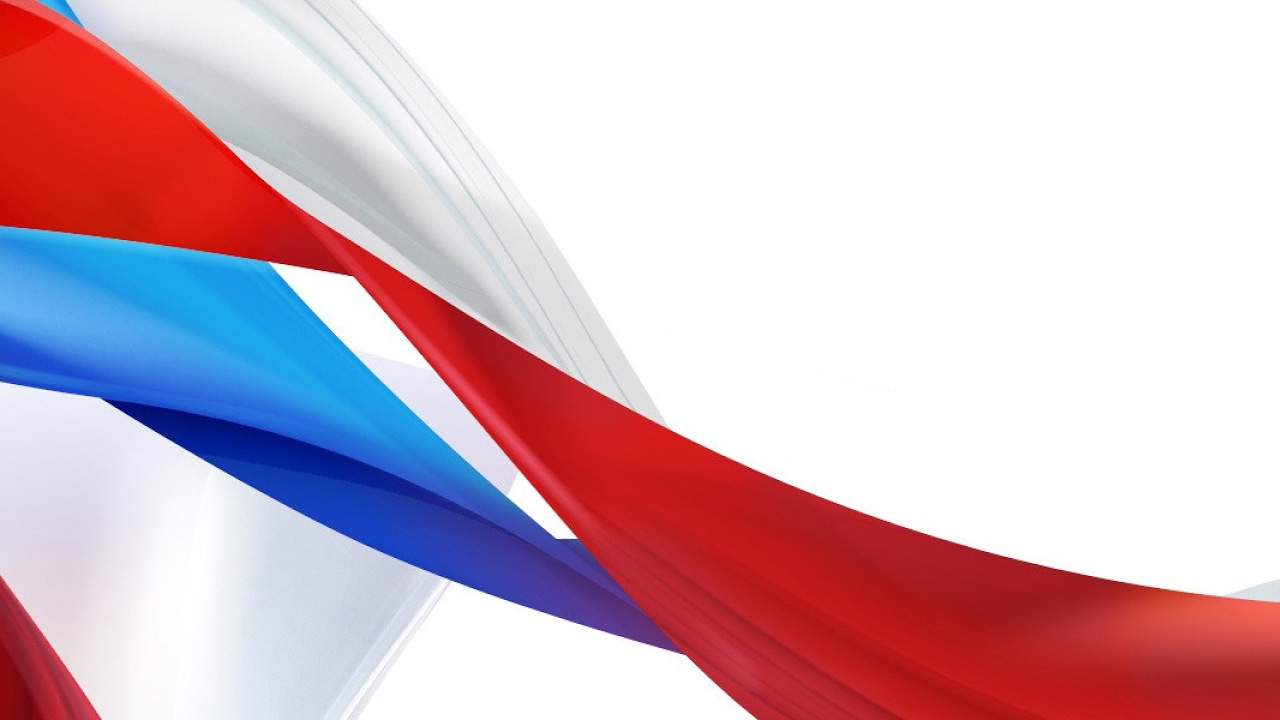 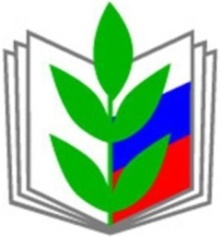 Калейдоскоп дел первичной профсоюзной организации МКОУ Хлебородненской СОШ
В коллективе стало традицией проведение торжественных праздников и вечеров отдыха.
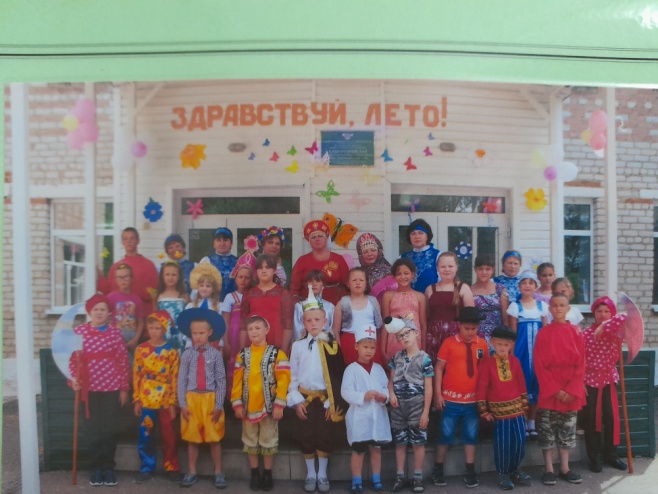 Организация театральных постановок с участие педагогического коллектива
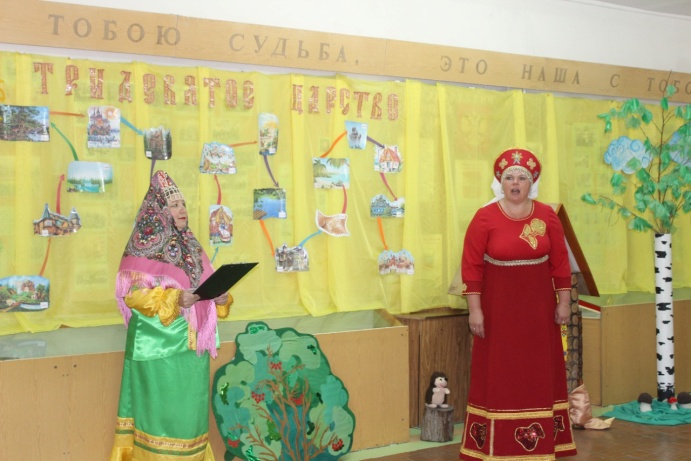 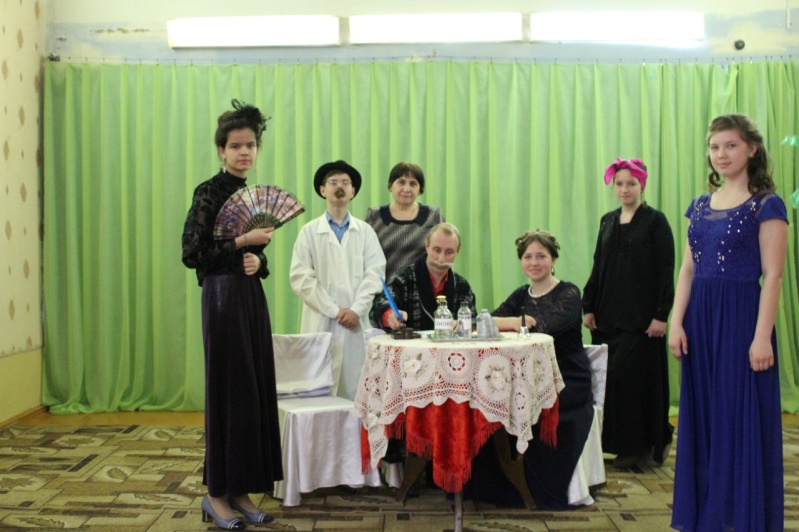 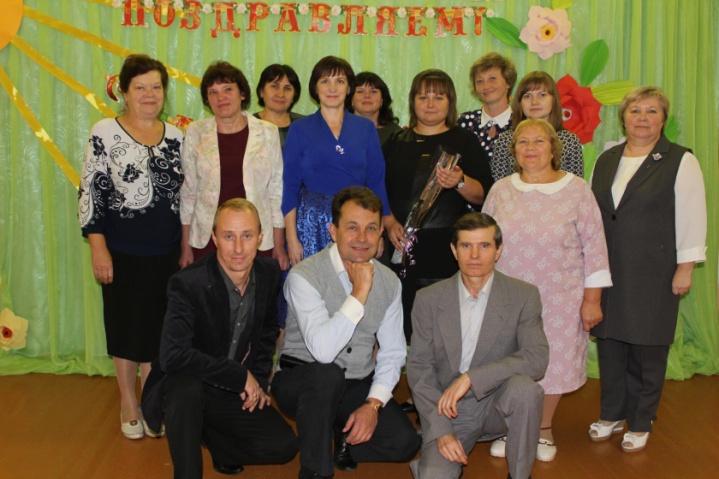 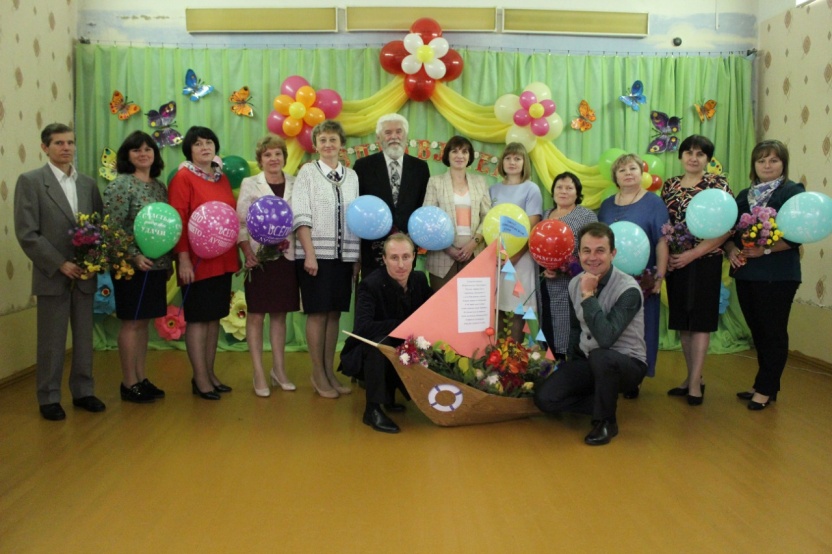 Ветераны педагогического труда - почетные гости на всех наших праздниках.
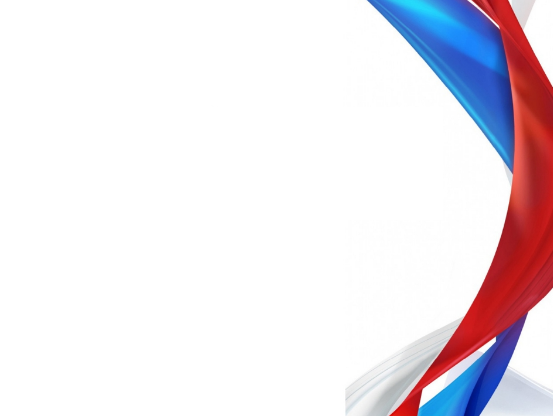 Калейдоскоп дел первичной профсоюзной организации МКОУ Хлебородненской СОШ
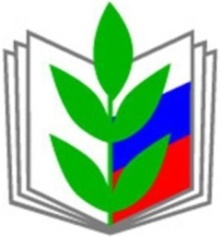 В нашей школе проводятся торжественные мероприятия: 1 сентября, день Воспитателя, день Учителя, чествование юбиляров и поздравление  сотрудников и ветеранов с праздничными датами.
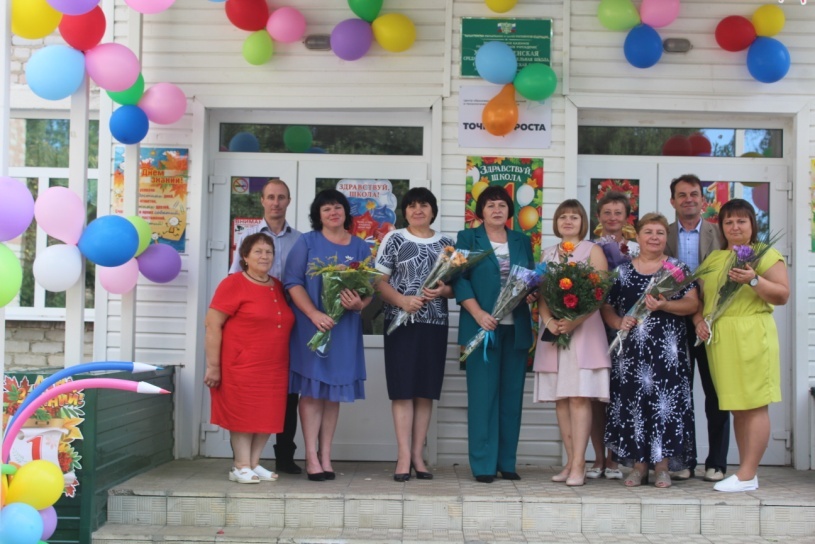 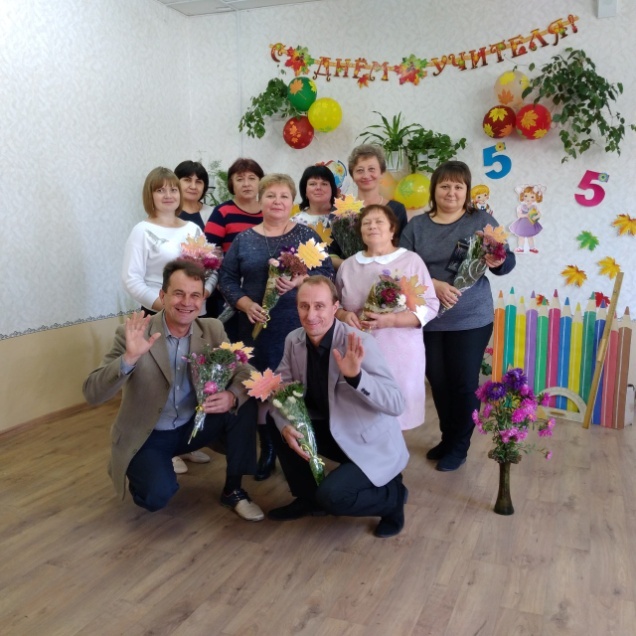 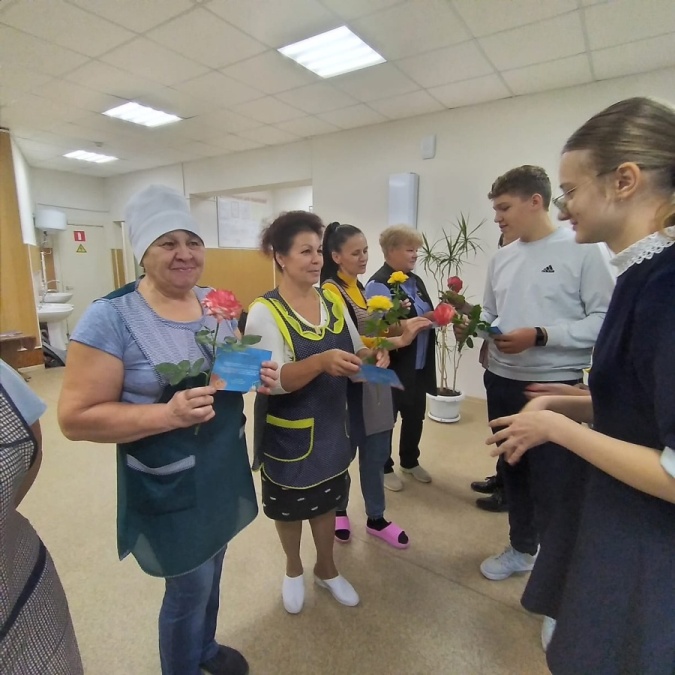 1 Сентября!
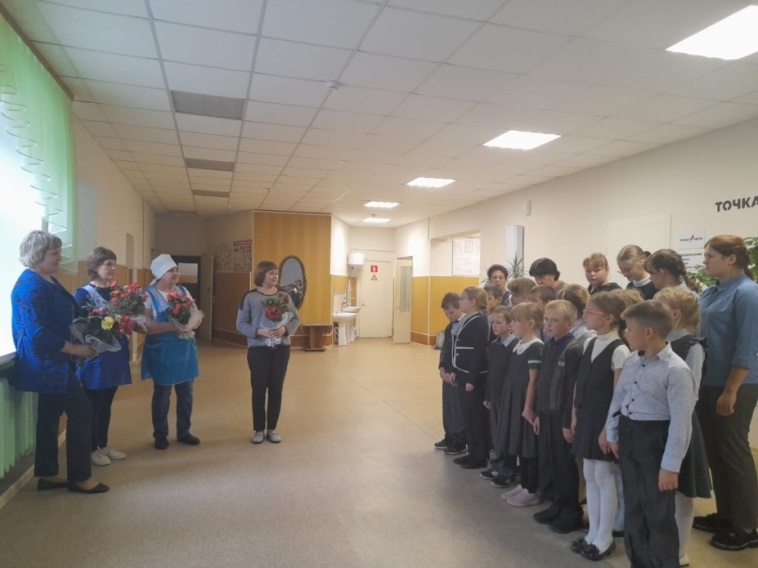 День Учителя!
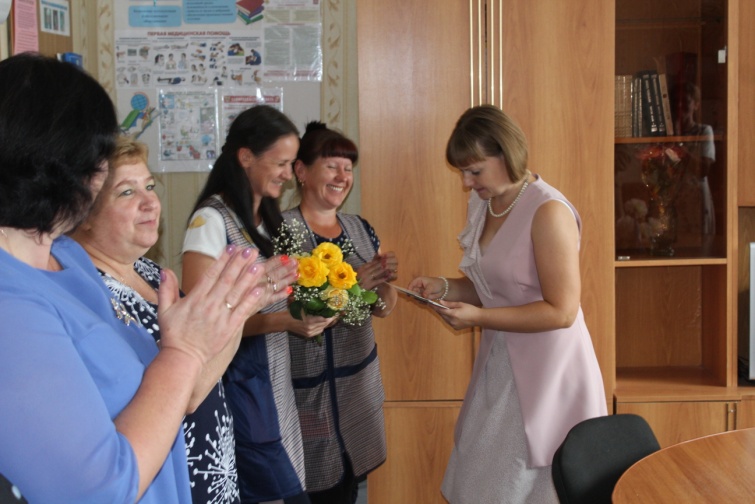 Всероссийская акция 
"Спасибо за заботу!"
День Воспитателя!
Поздравление с Юбилеем!
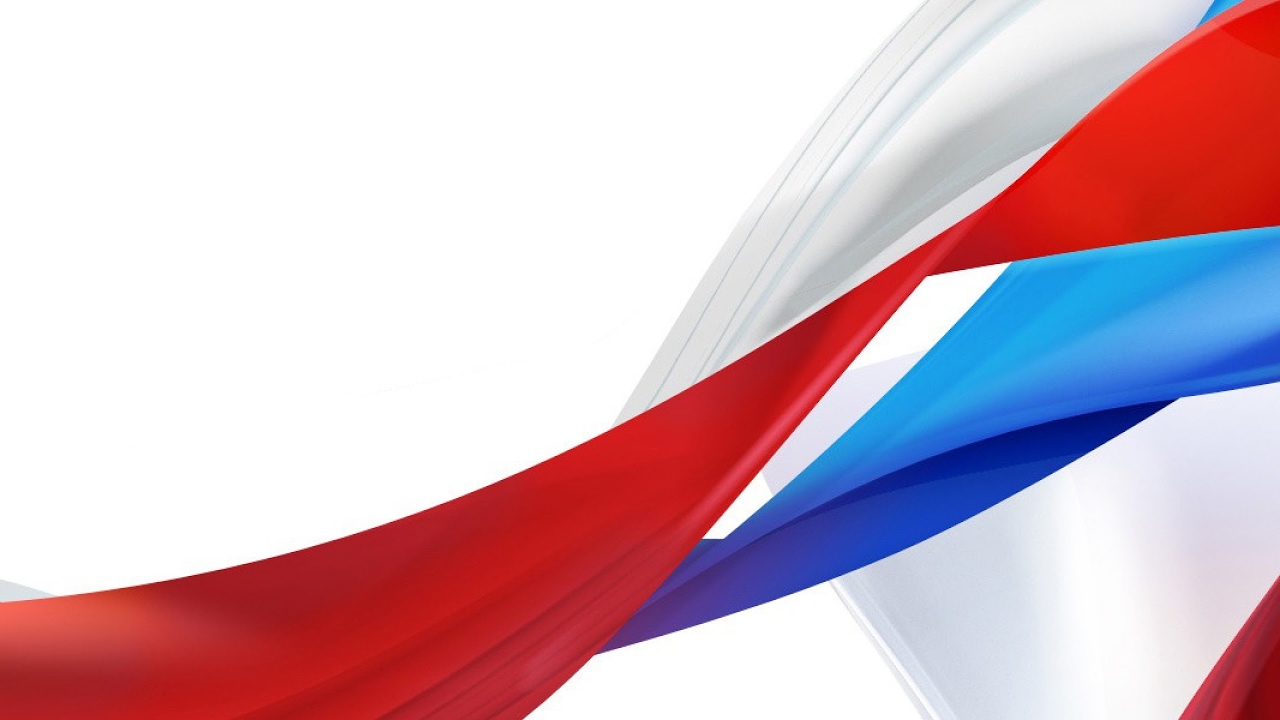 Калейдоскоп дел первичной профсоюзной организации МКОУ Хлебородненской СОШ
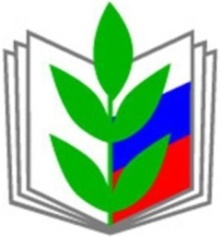 В нашей школе организованы встречи выпускников, 
встречи с ветеранами и почетными гостями.
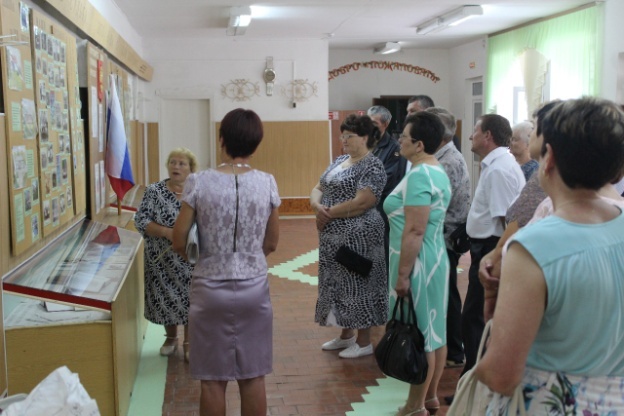 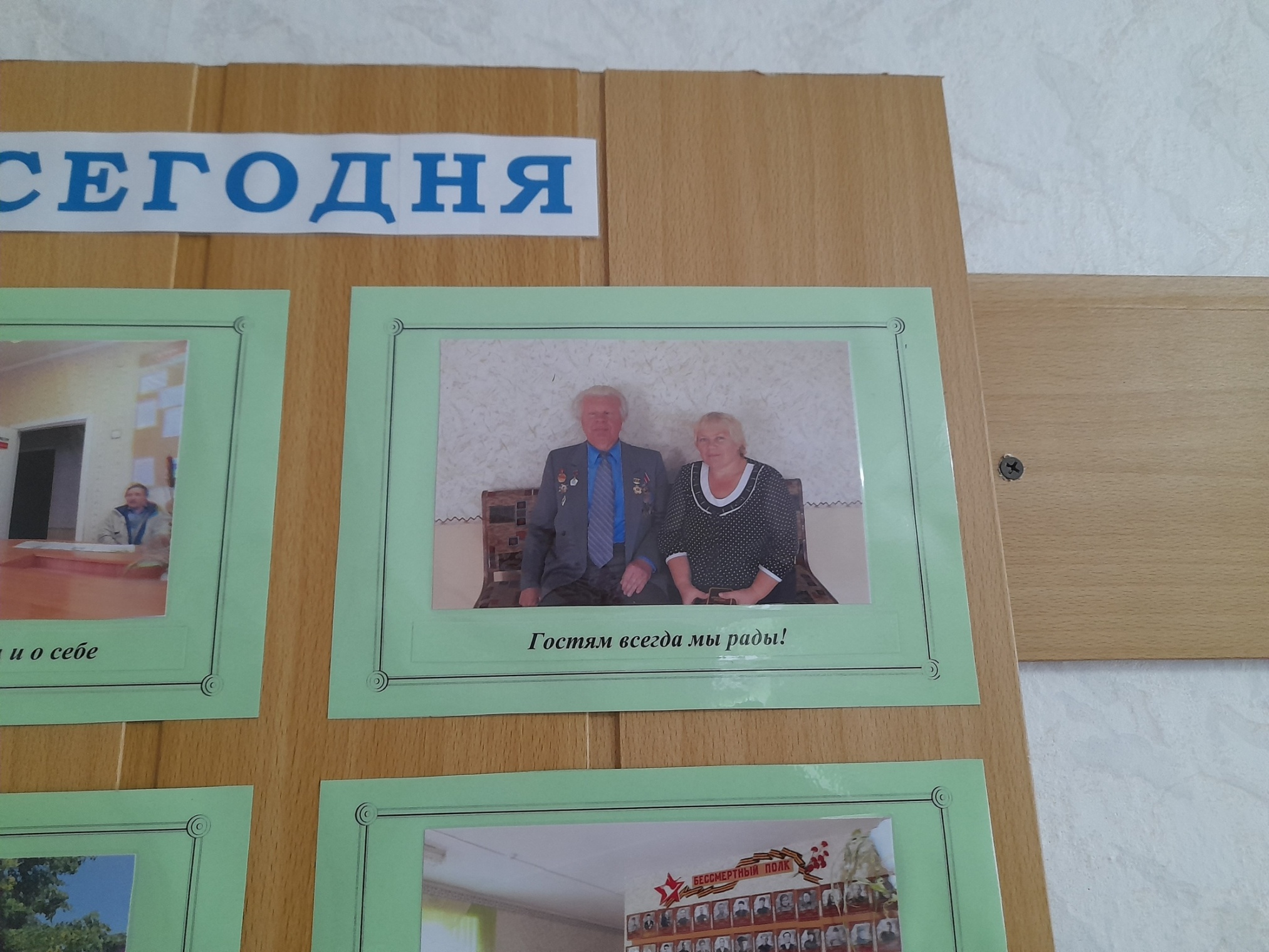 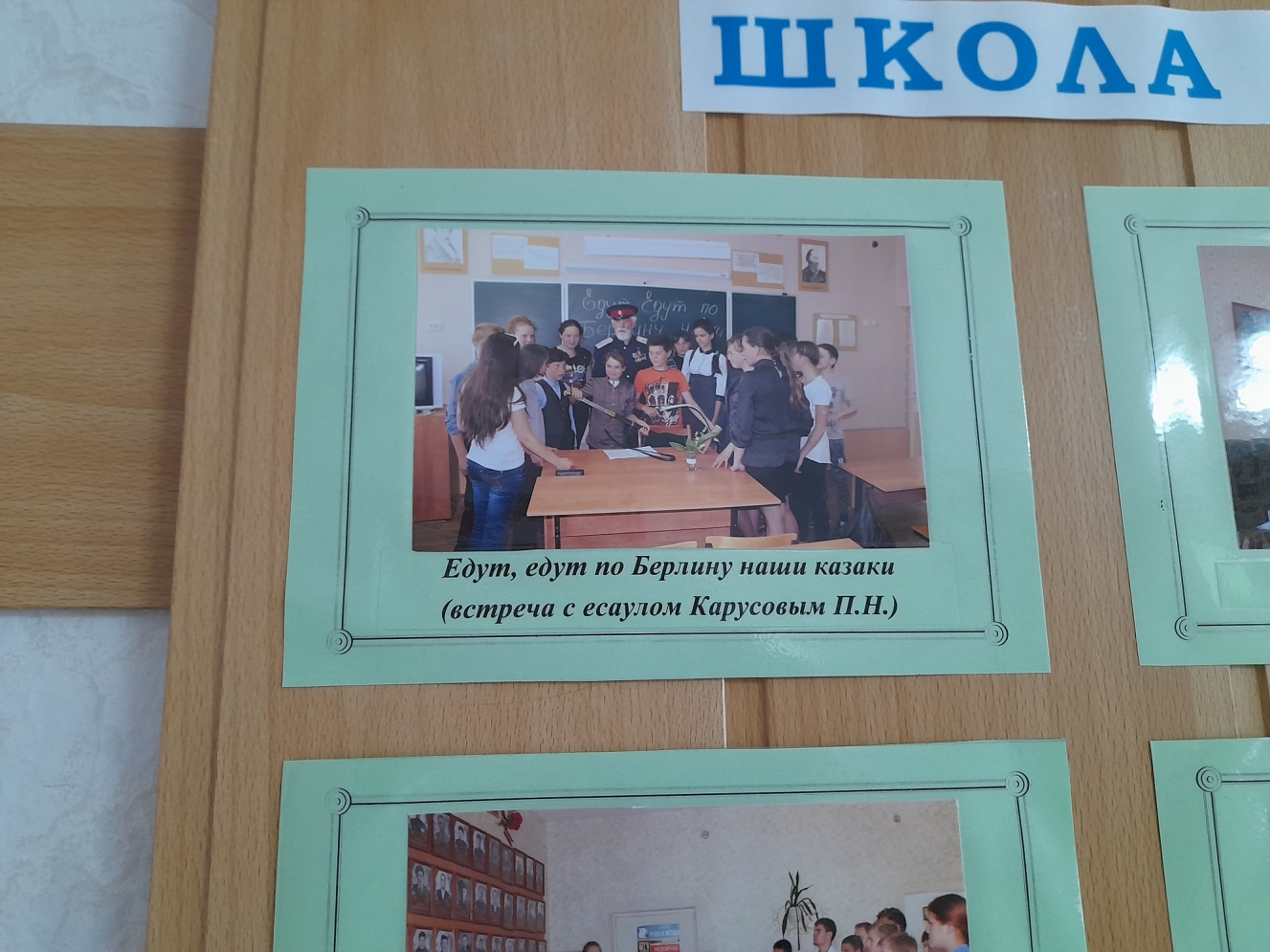 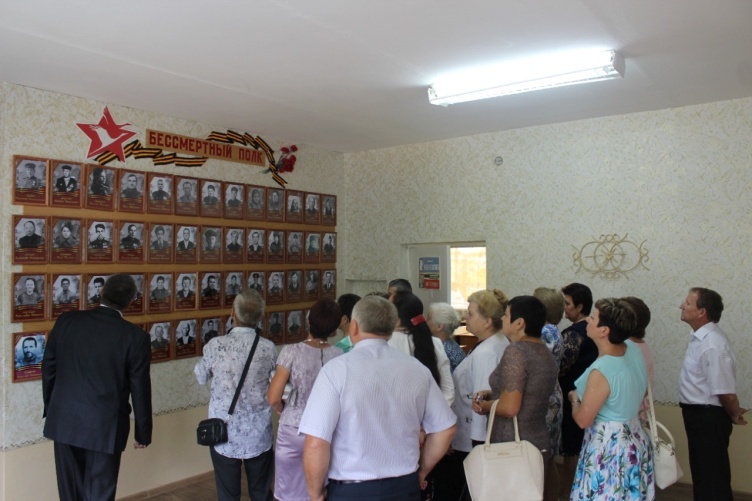 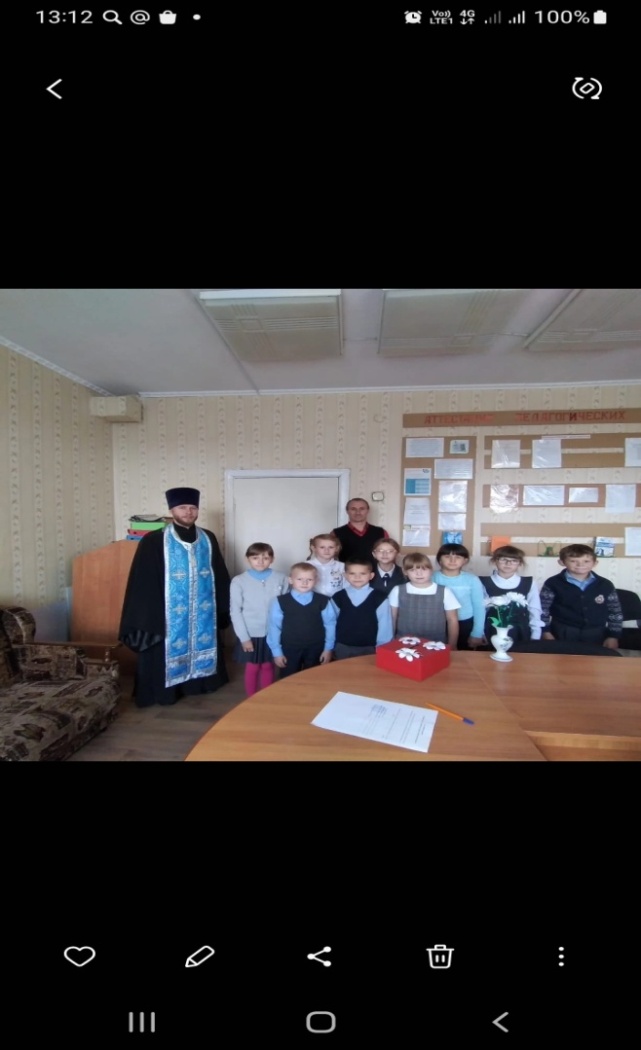 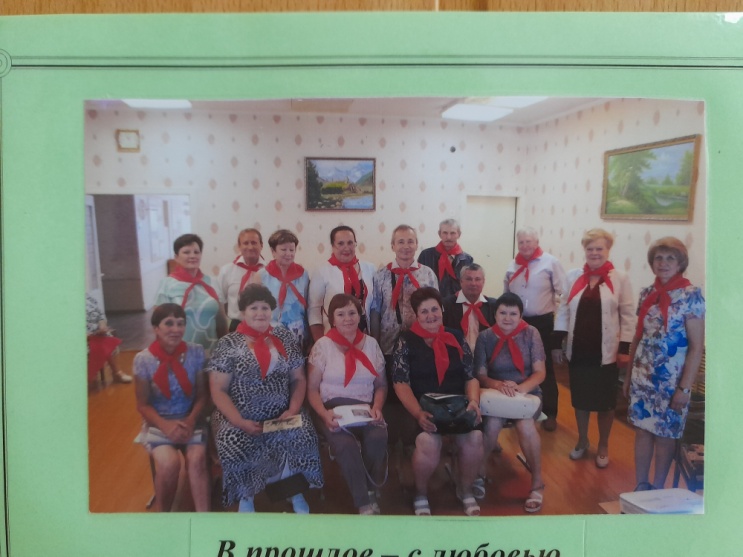 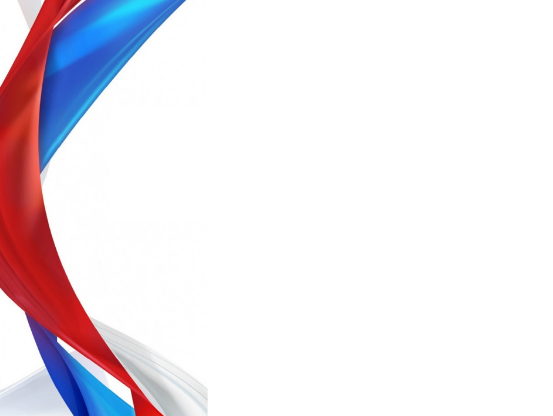 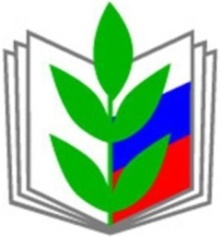 Калейдоскоп дел первичной профсоюзной организации МКОУ Хлебородненской СОШ
Члены профсоюзной организации нашей школы принимают активное участие в художественной самодеятельности Хлебородненского дома культуры.
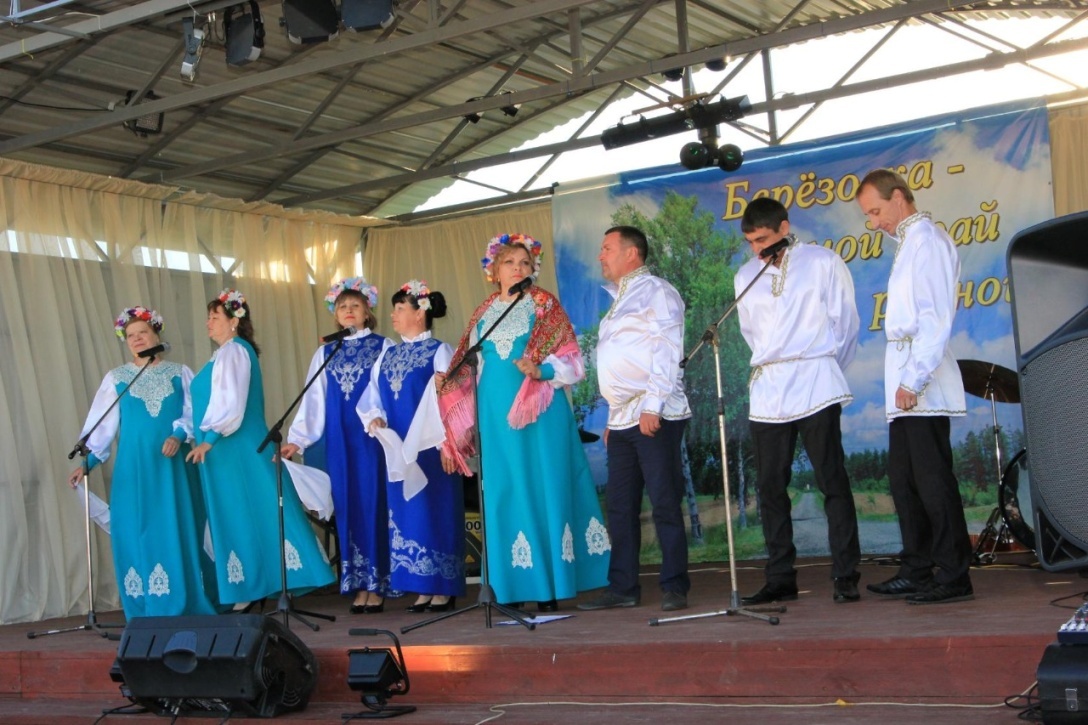 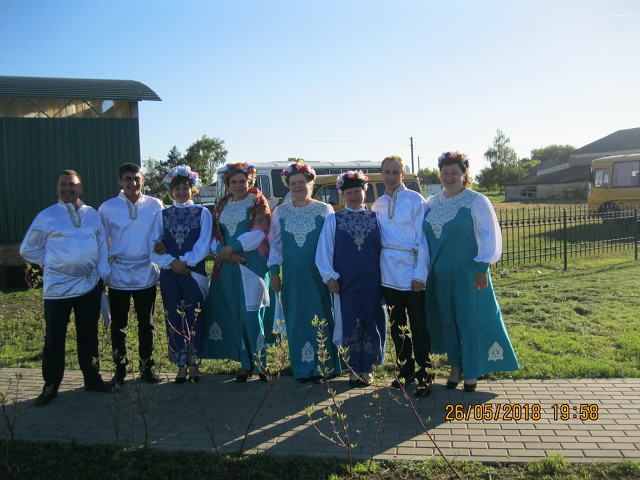 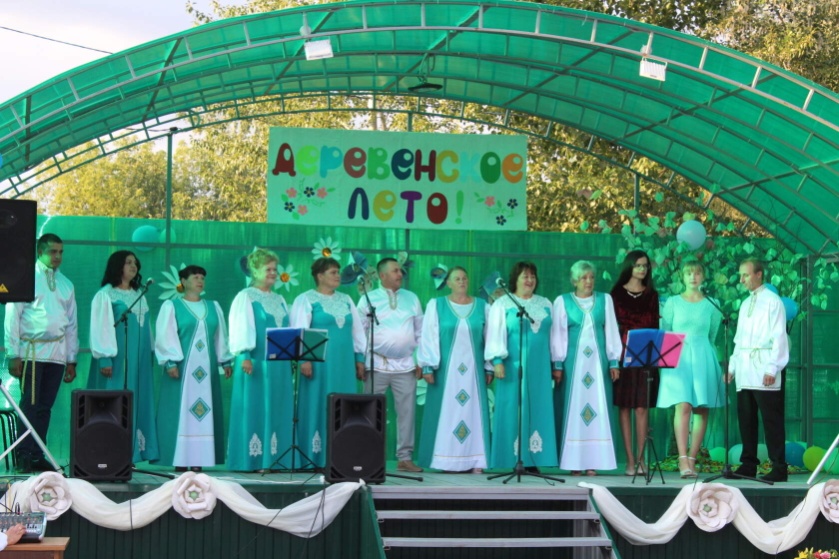 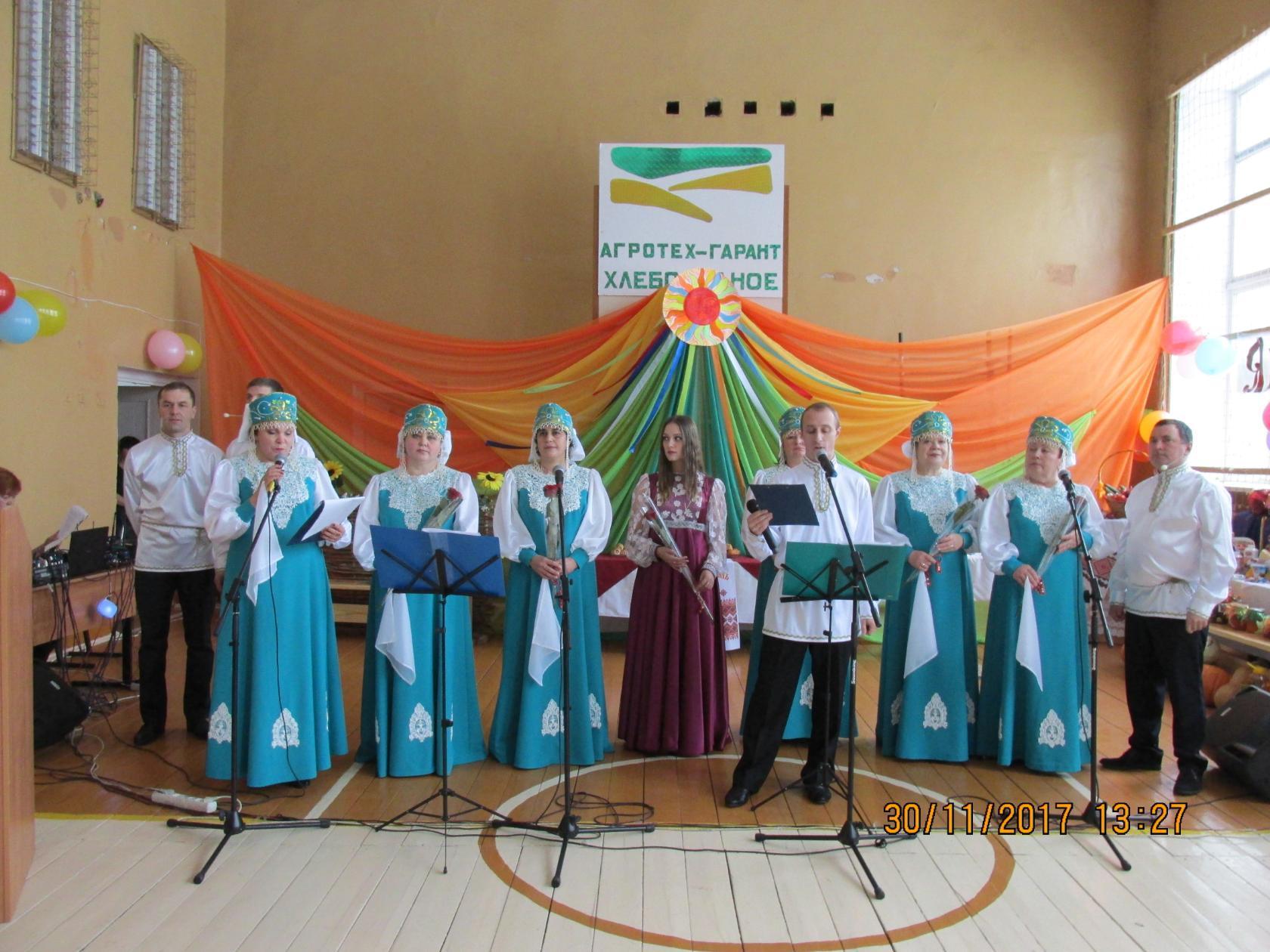 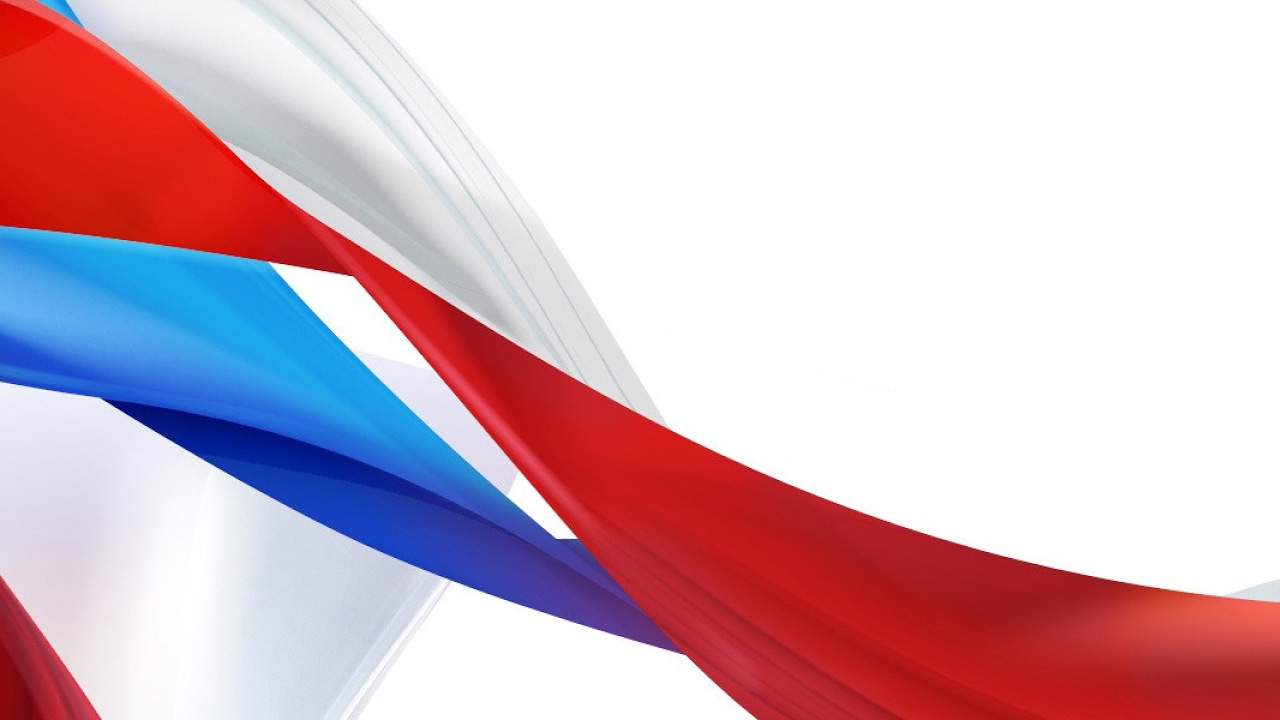 Калейдоскоп дел первичной профсоюзной организации МКОУ Хлебородненской СОШ
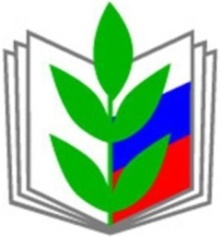 В нашей школе особое внимание уделяется патриотическому воспитанию, чтим память героев Отечества, организовано участие в акции «#Своих не бросаем».
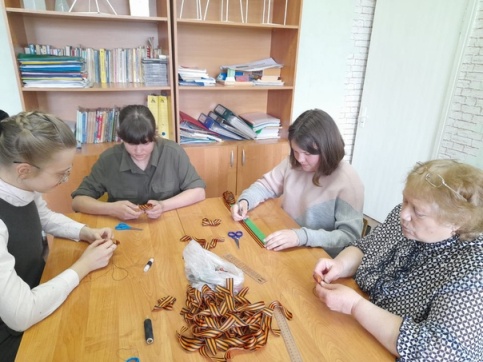 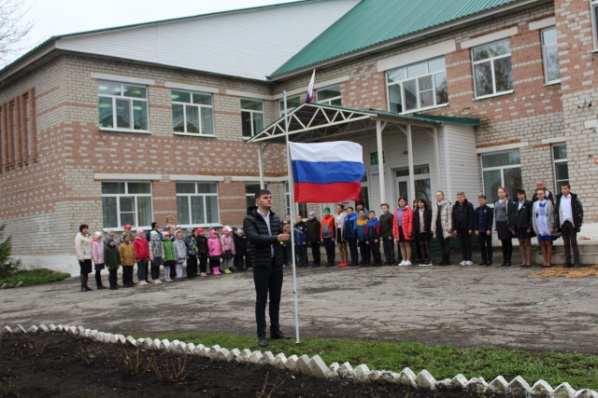 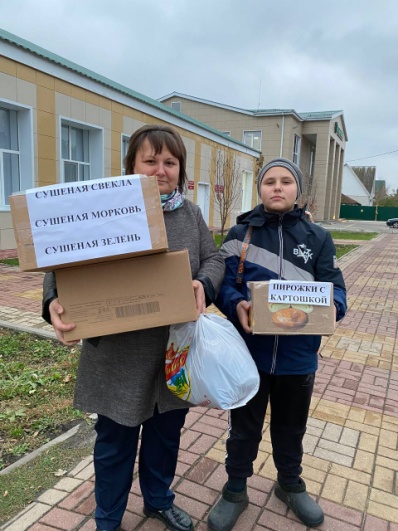 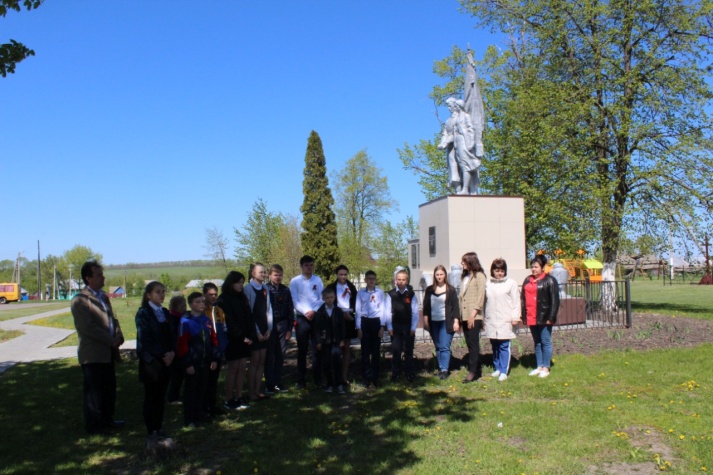 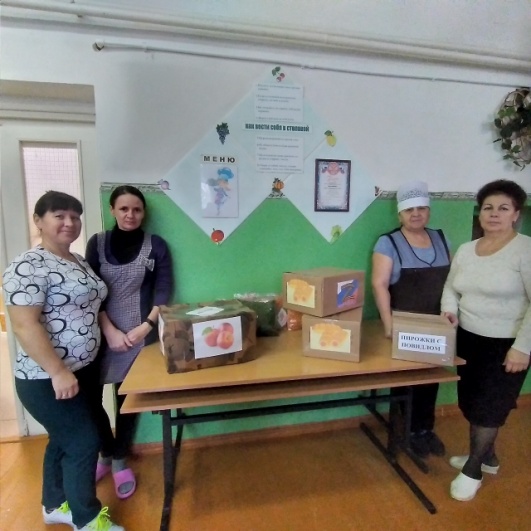 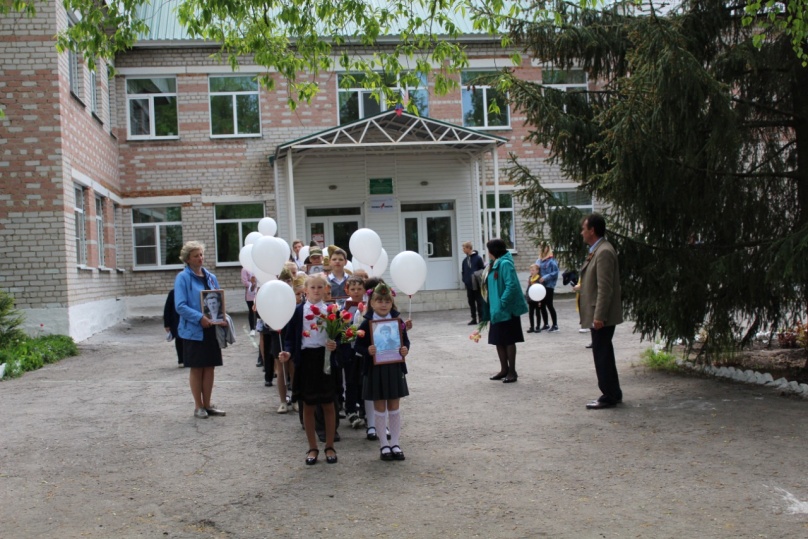 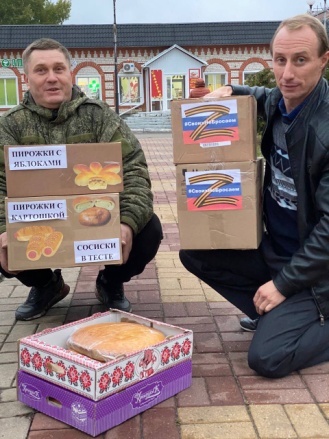 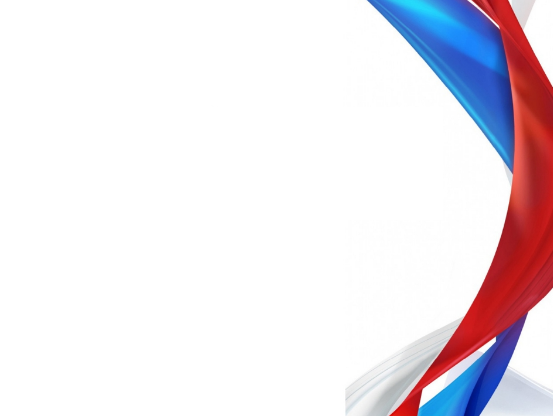 Работа с родительской общественностью
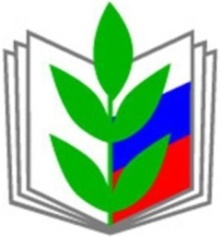 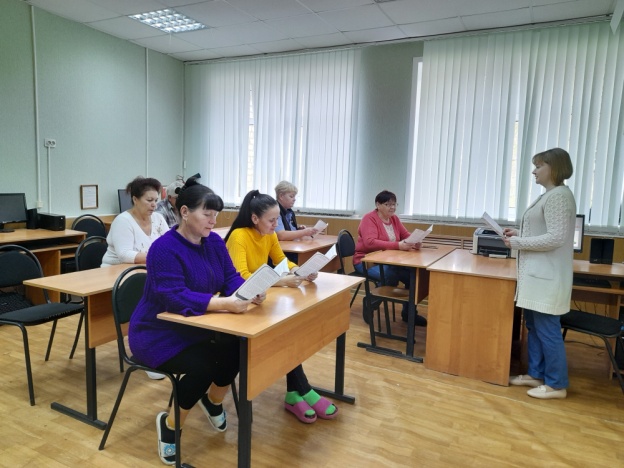 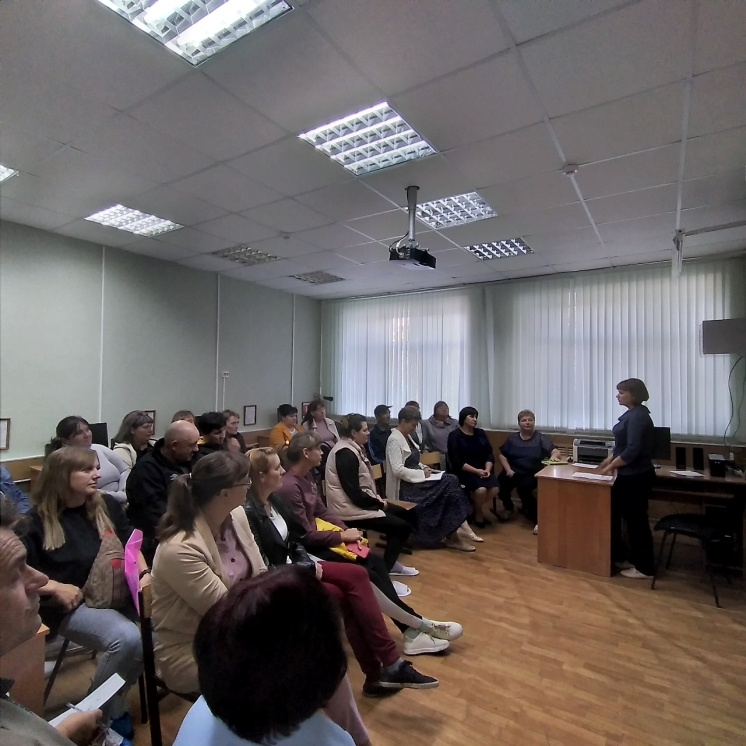 Привлечение родителей к активному участию в жизни школы, сбор предложений по улучшению качества деятельности школы
Заседание управляющего совета
По инициативе председателя первичной профсоюзной организации наша школа стала офлайн-площадкой проведения «Экологического диктанта-2022»
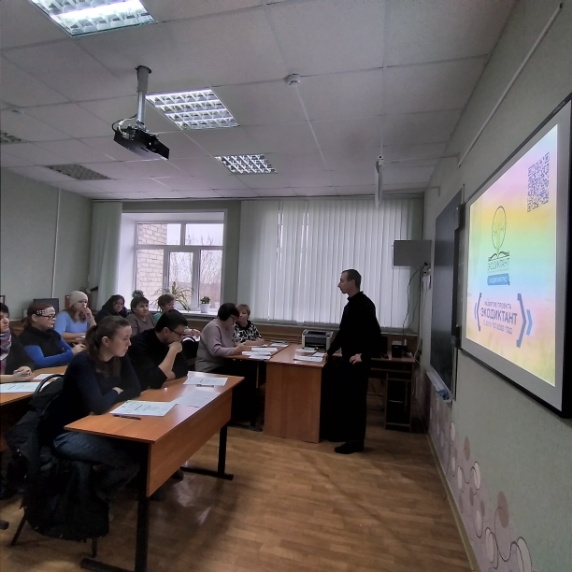 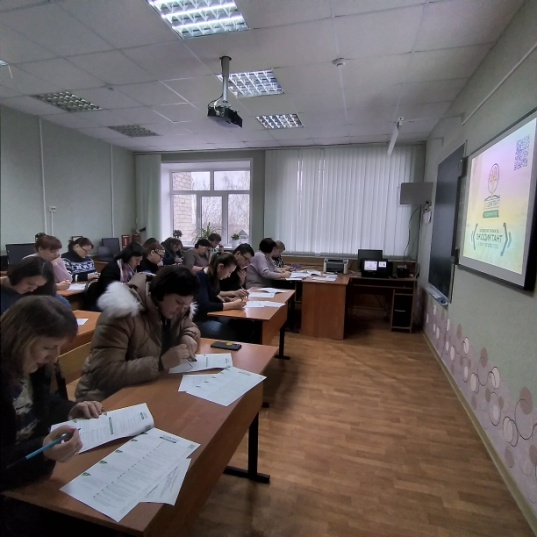 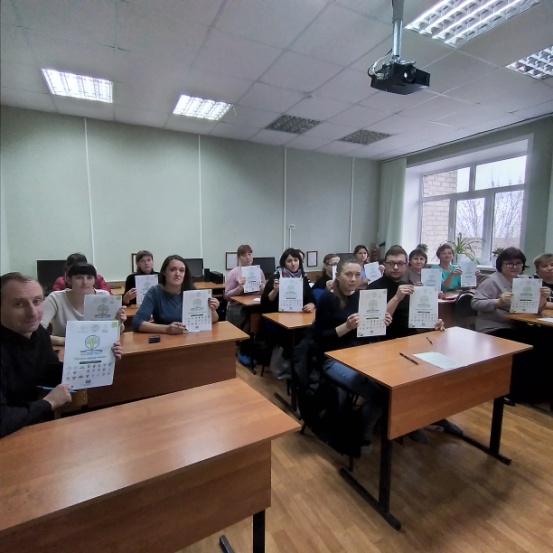 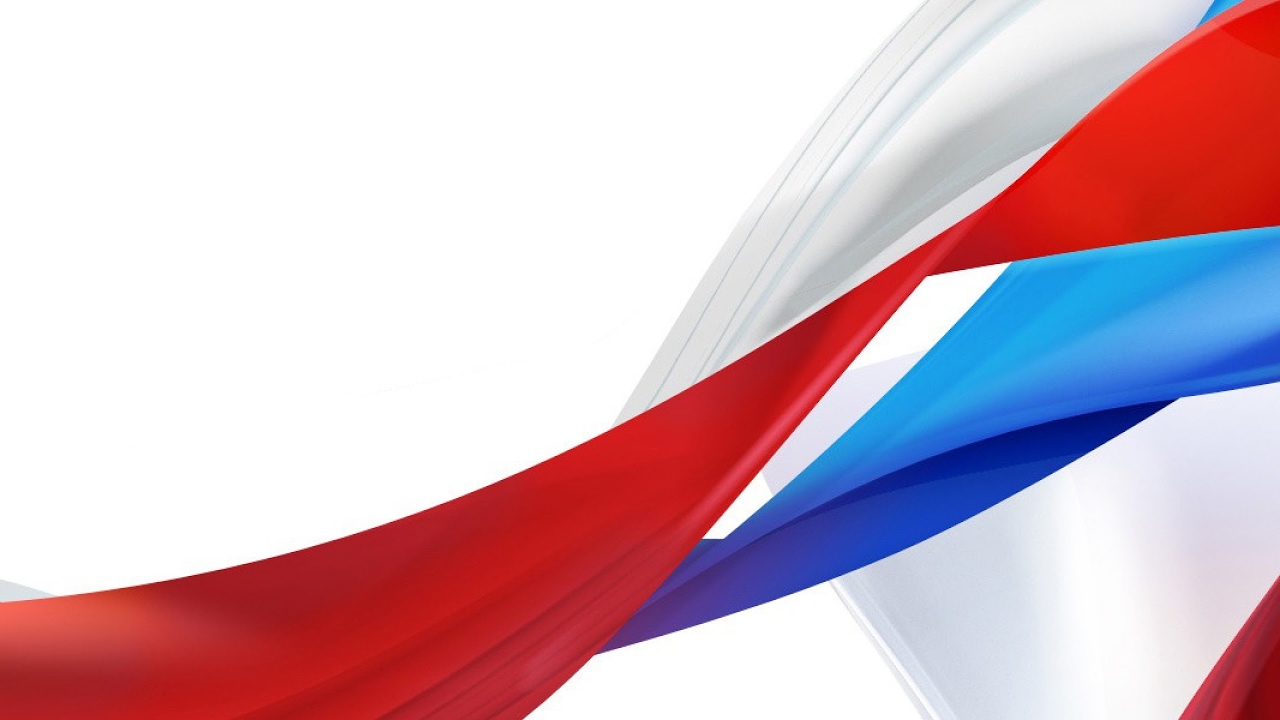 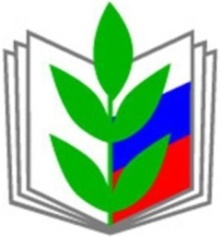 Коллектив нашей школы очень дружный.
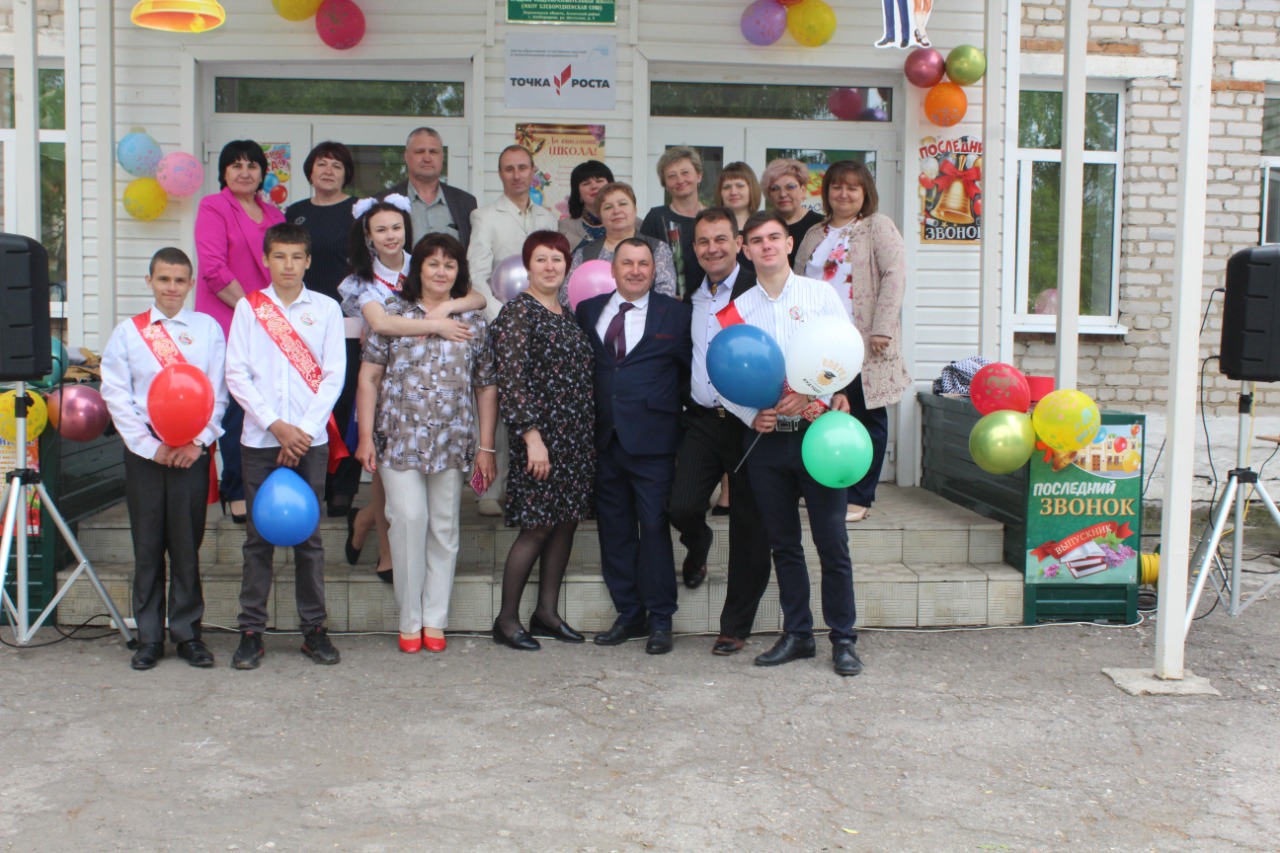 Только в дружном коллективе есть место новым творческим начинаниям, профессиональному росту, прогрессивным идеям.
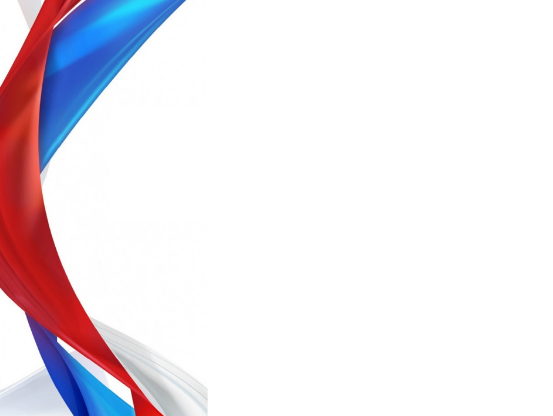 Профсоюз – твоя защита
Профком – это подвиг,
Служенье во благо,
Где явлено мужество, 
честность, отвага…
Профком – это чуткость, 
Доступность, улыбки…
Профком – исправление чьей-то ошибки.
Профком - справедливость, 
Надежность во всем, 
Согреет радушьем, 
Заботой, теплом!
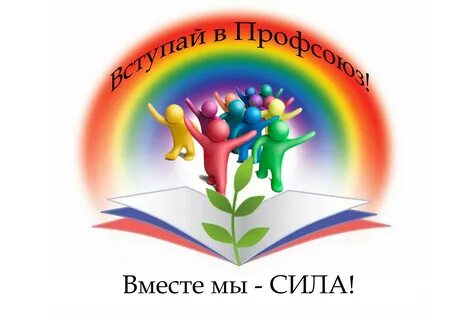